Черняев Юрий Васильевич, директор ООО Агрофирма «Прогресс»
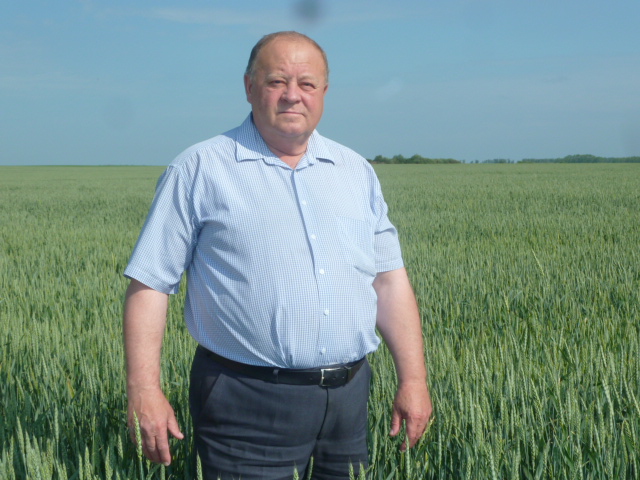 Лучшая сельскохозяйственная организация года
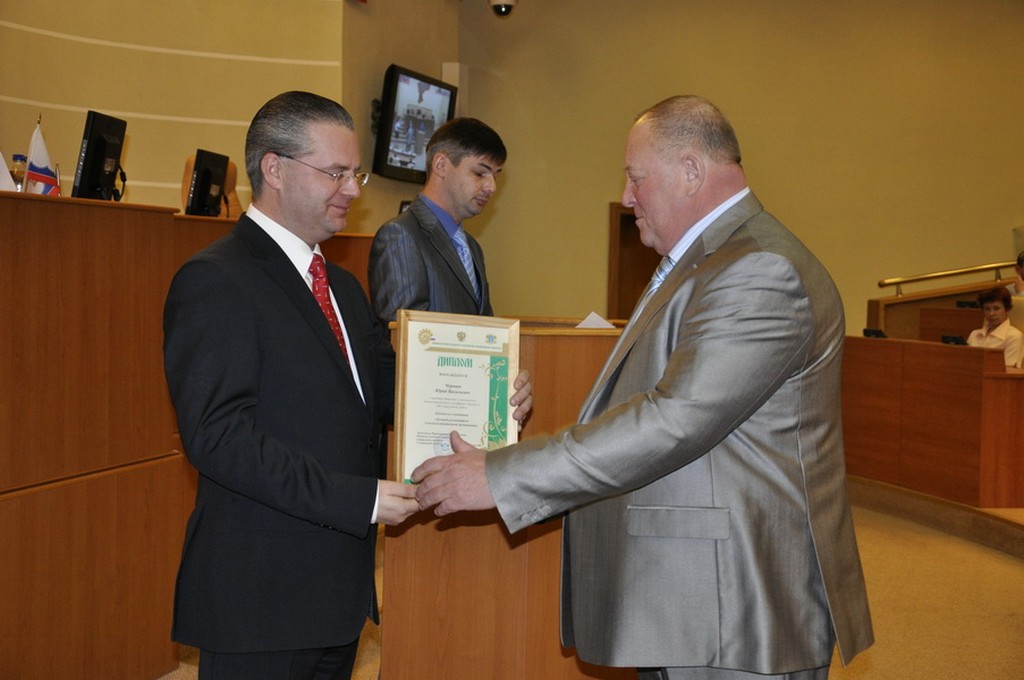 Всю жизнь учёный агроном
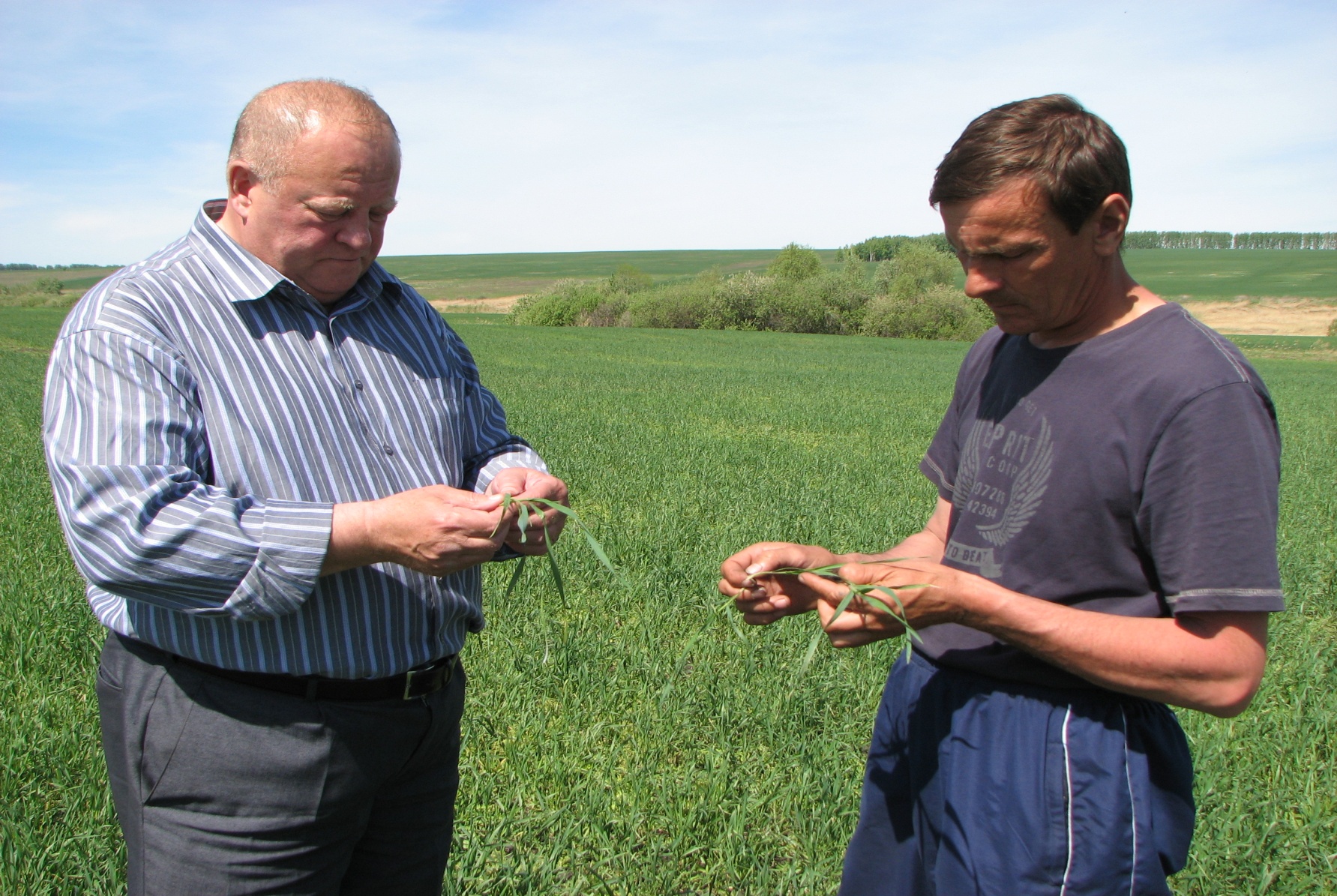 Более 35 лет руководит сельскохозяйственными  предприятиями Карсунского района
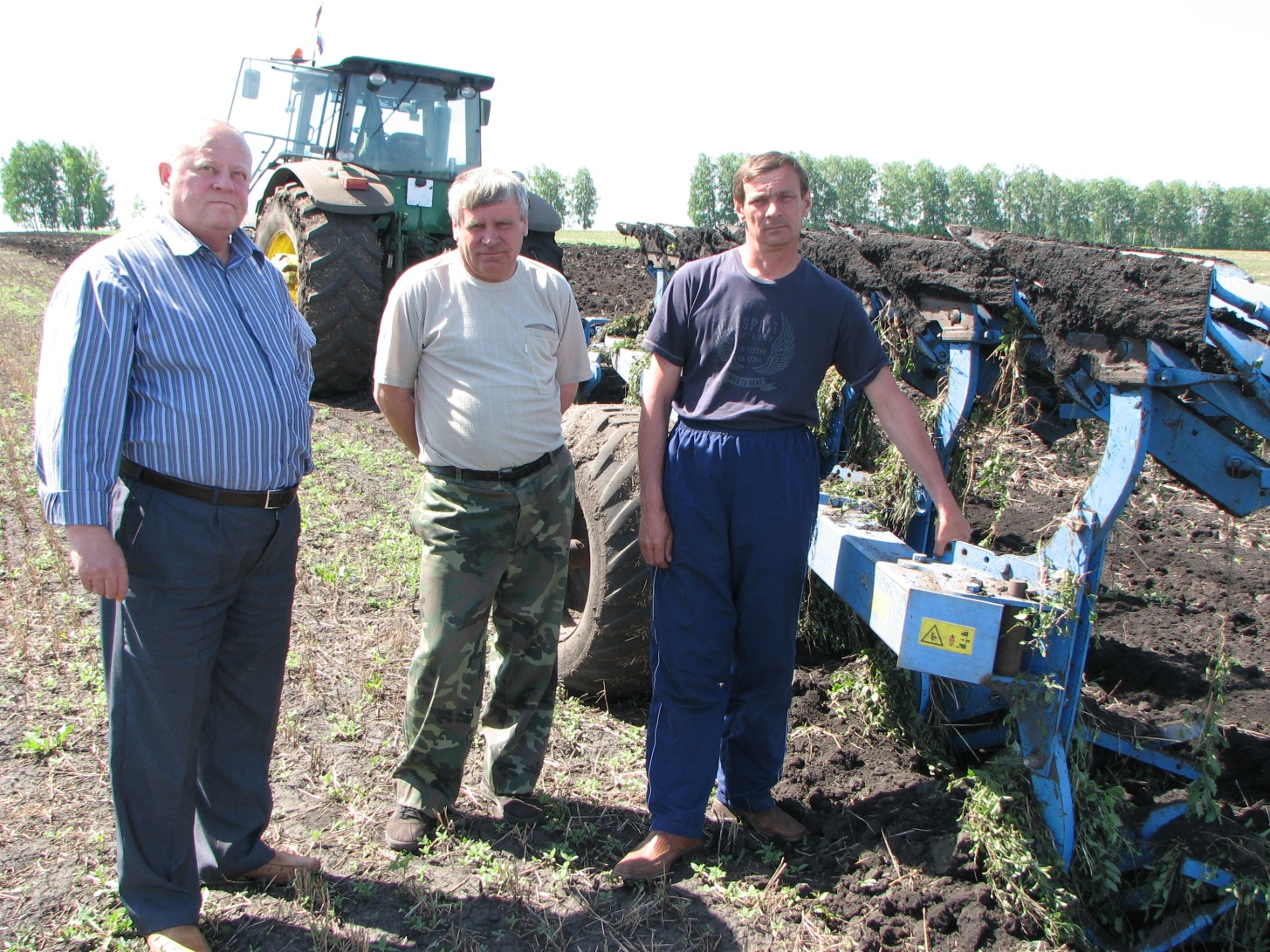 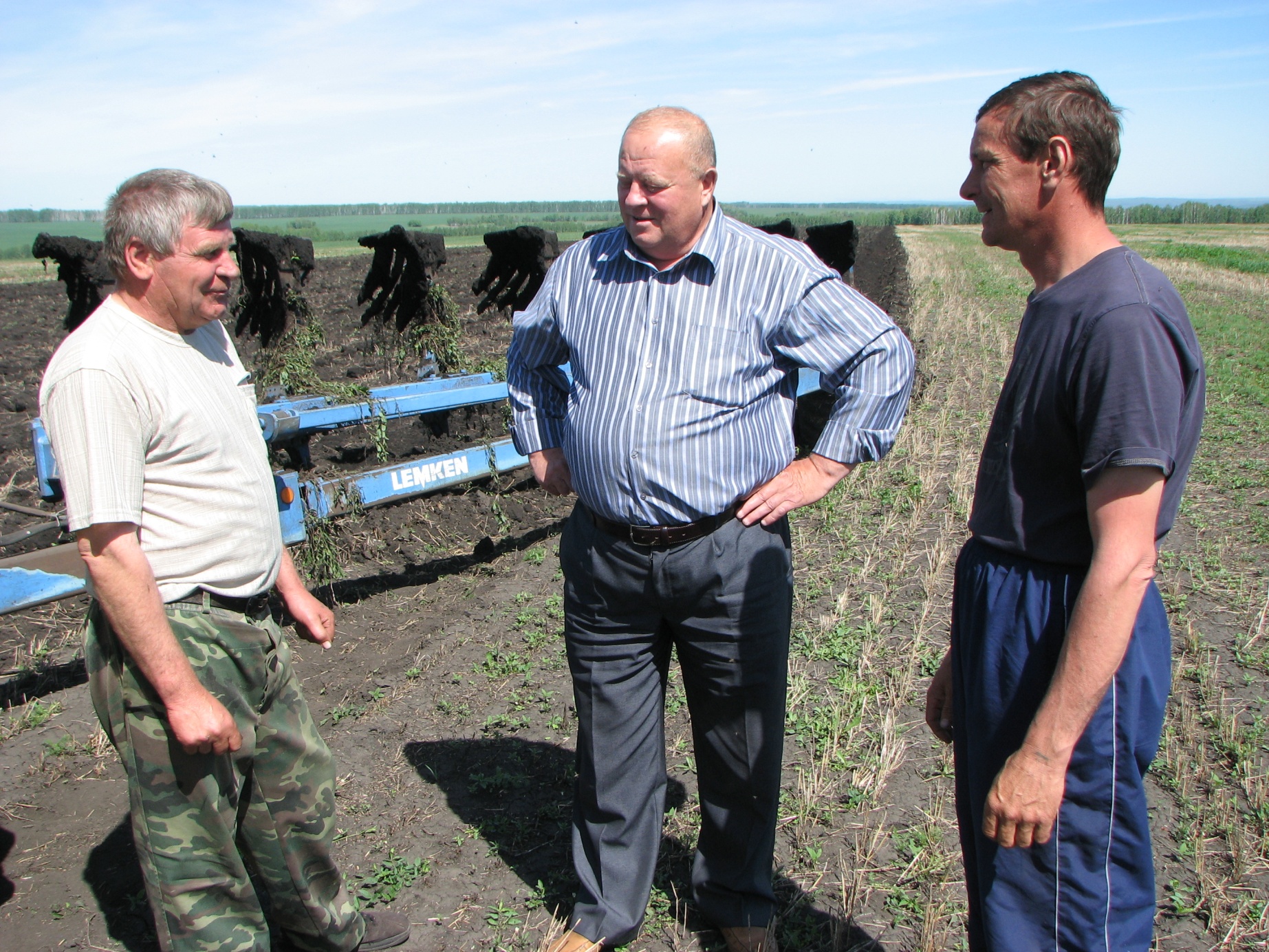 С коллективом
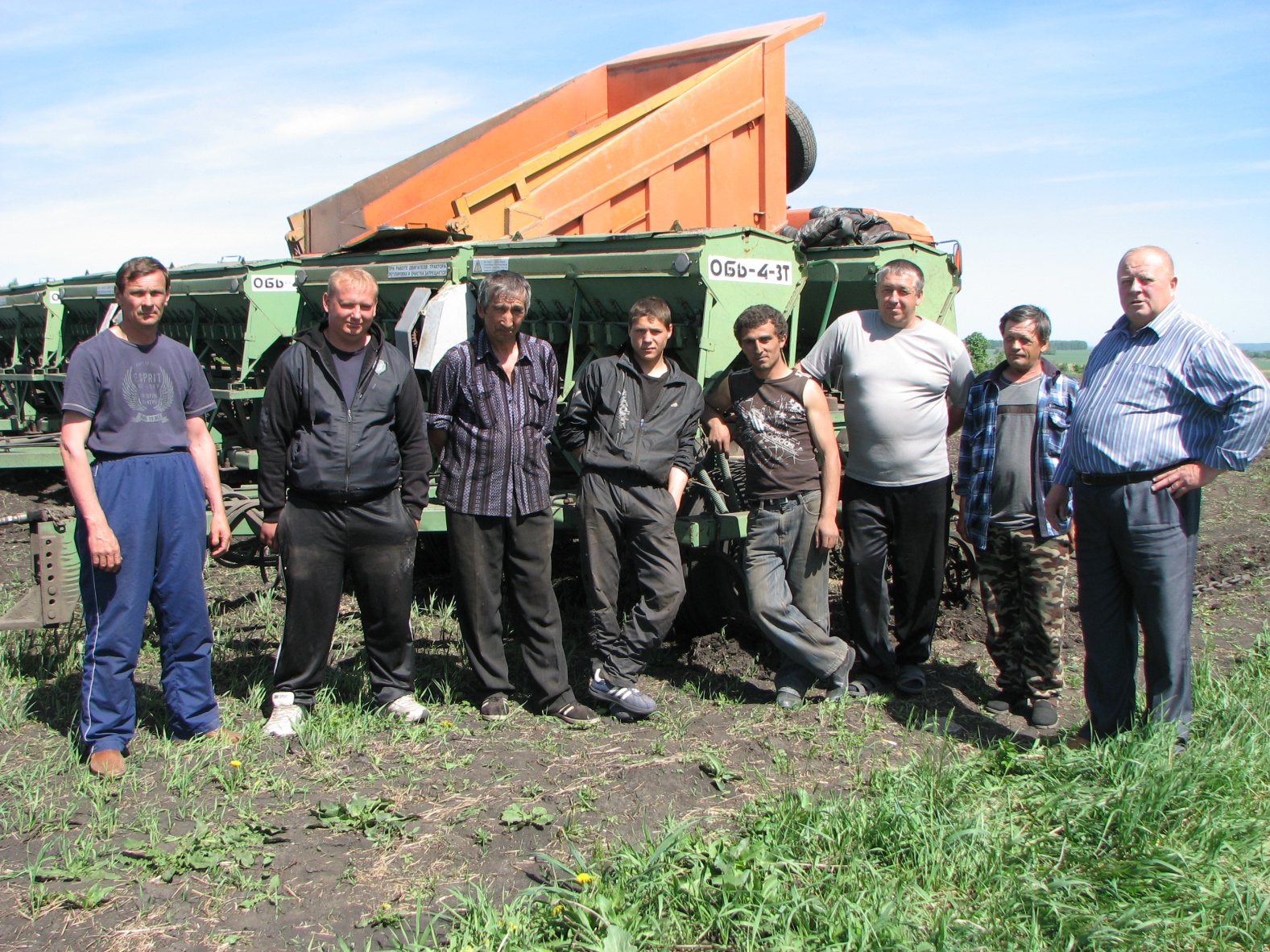 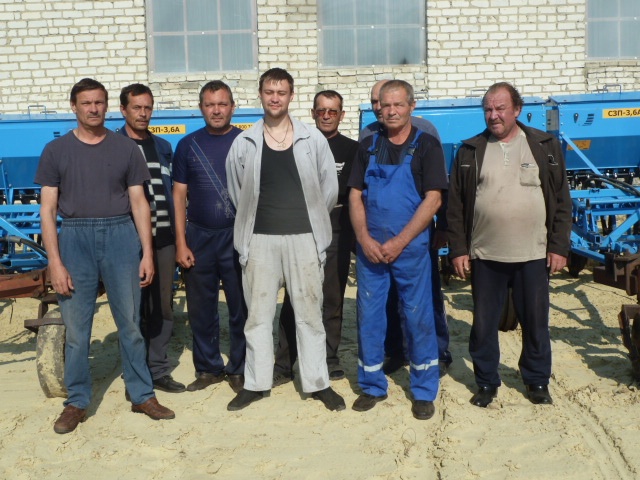 Заготовка кормов
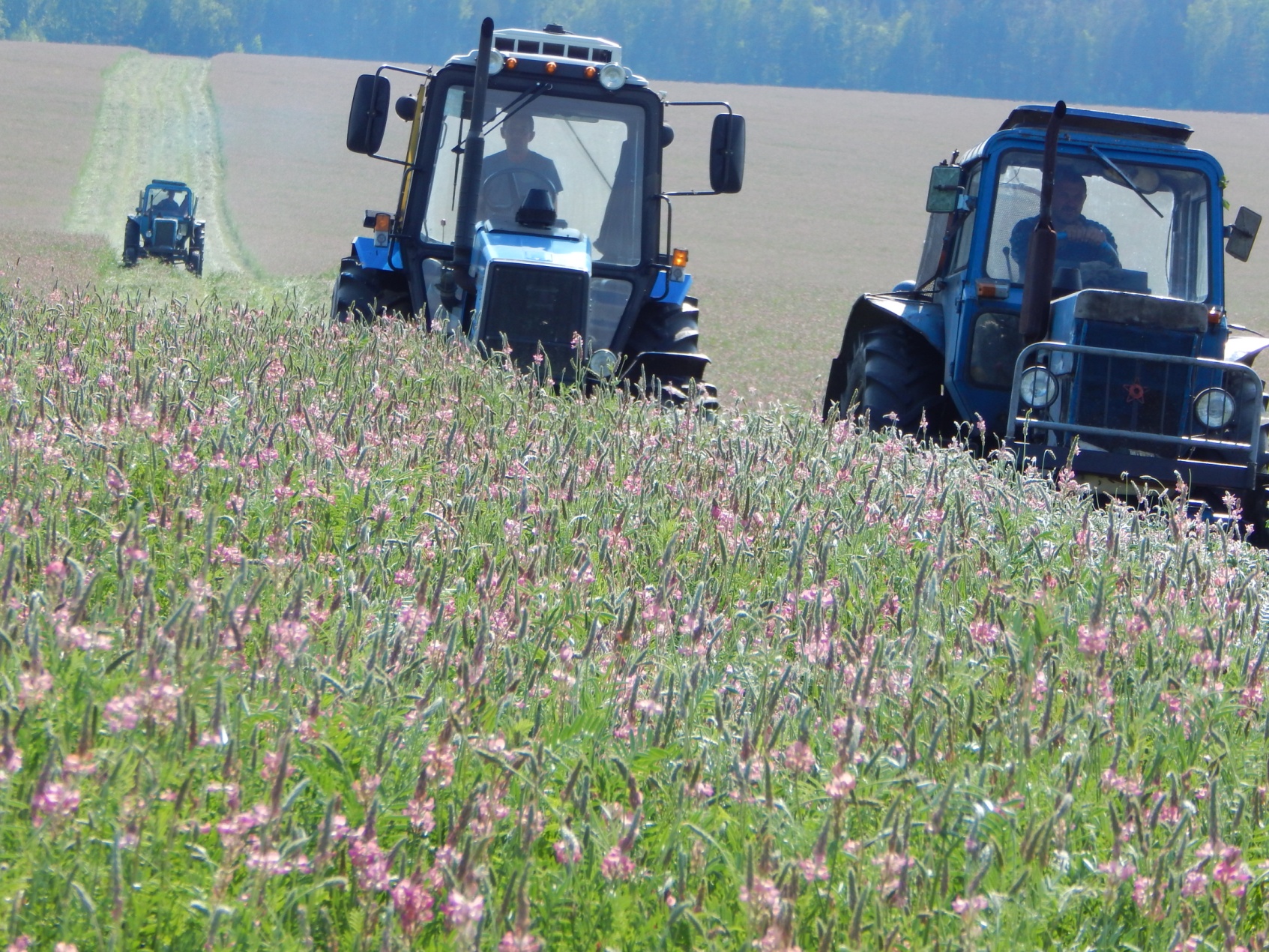 Развитие животноводства
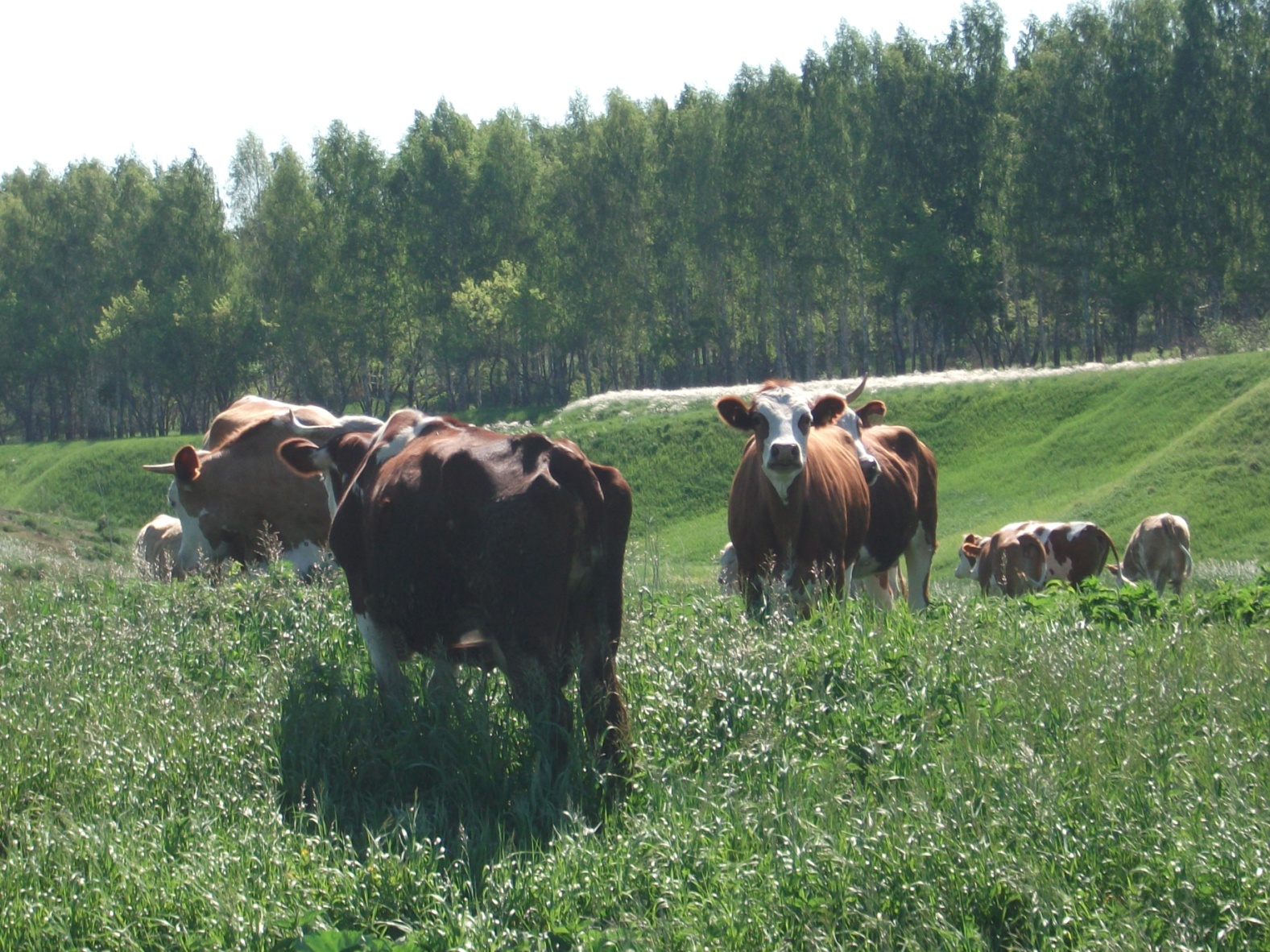 Внесение удобрений
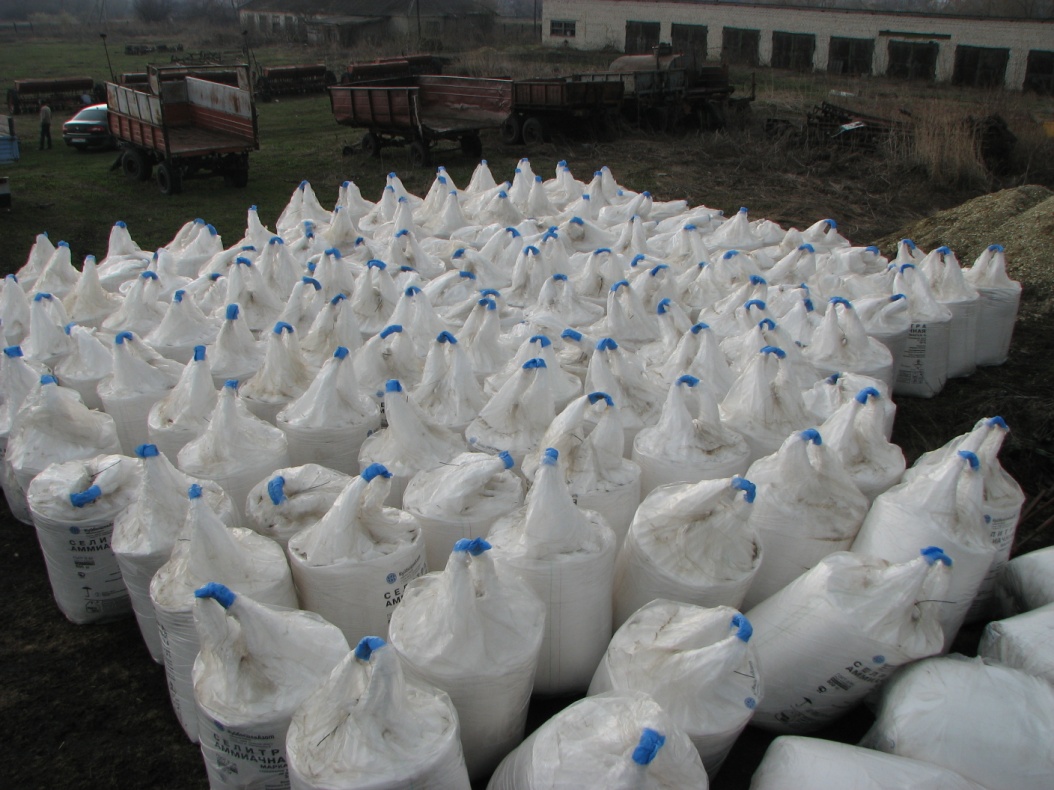 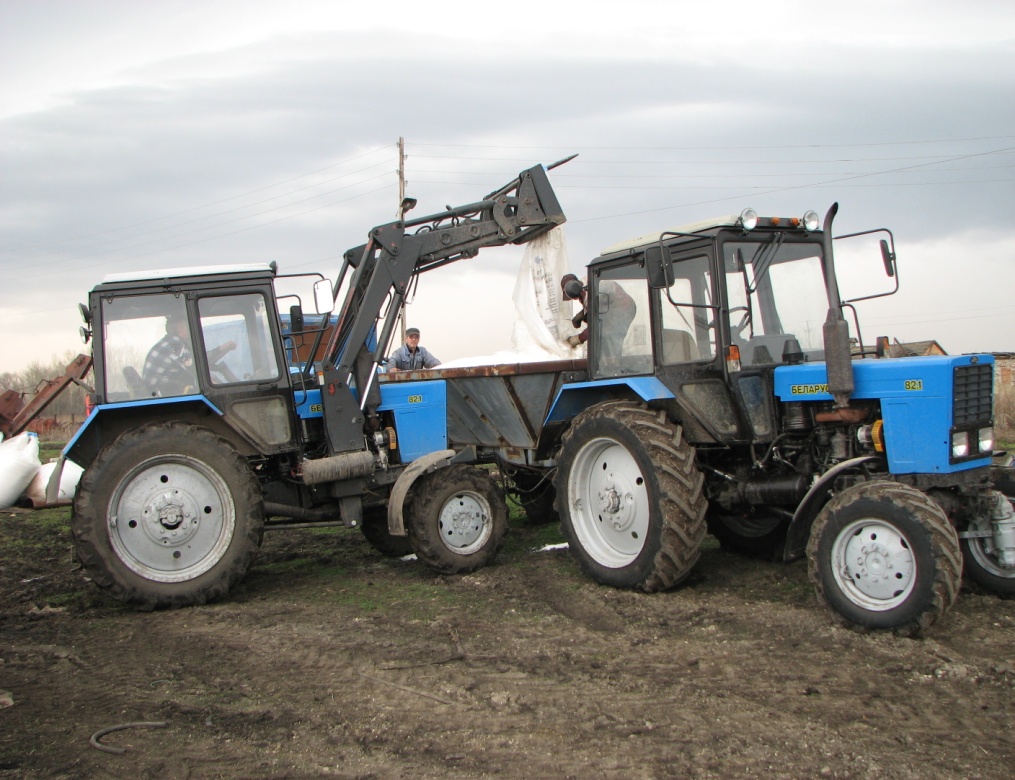 Закупка нового оборудования
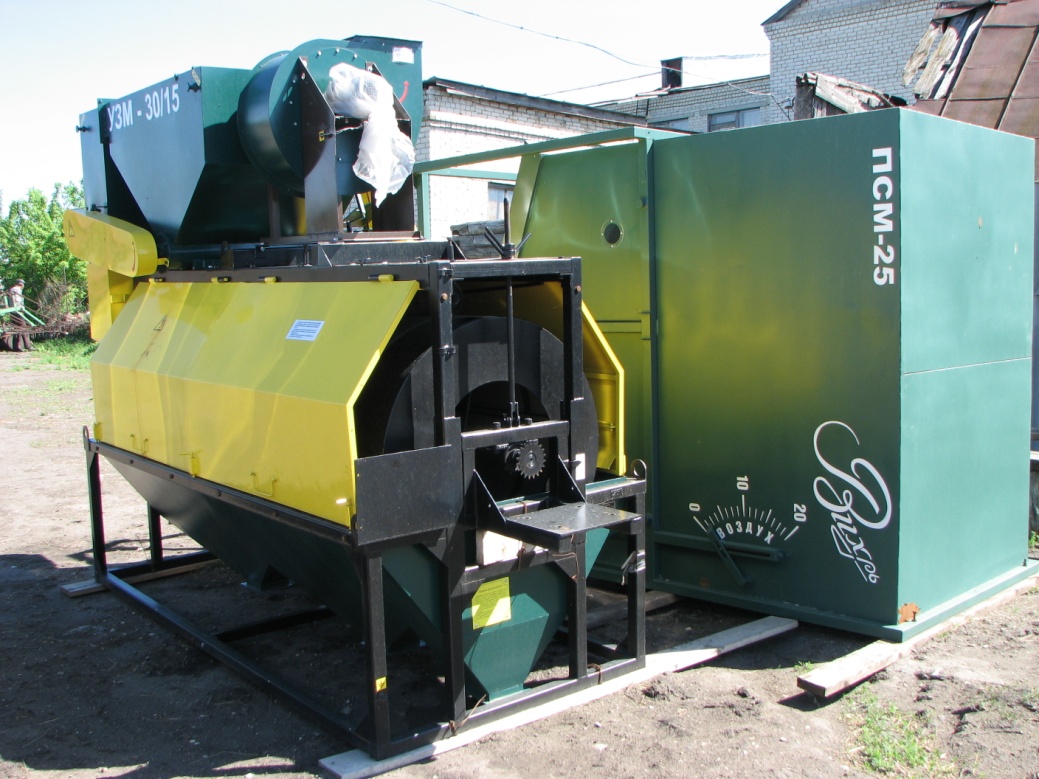 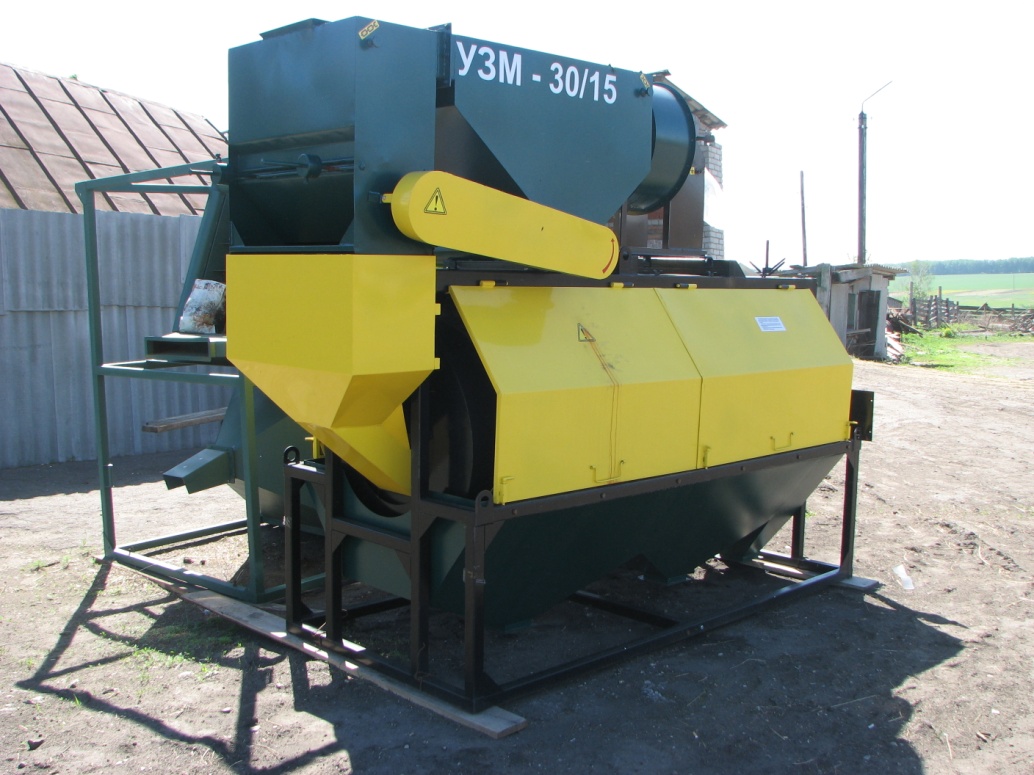 Подготовка паров
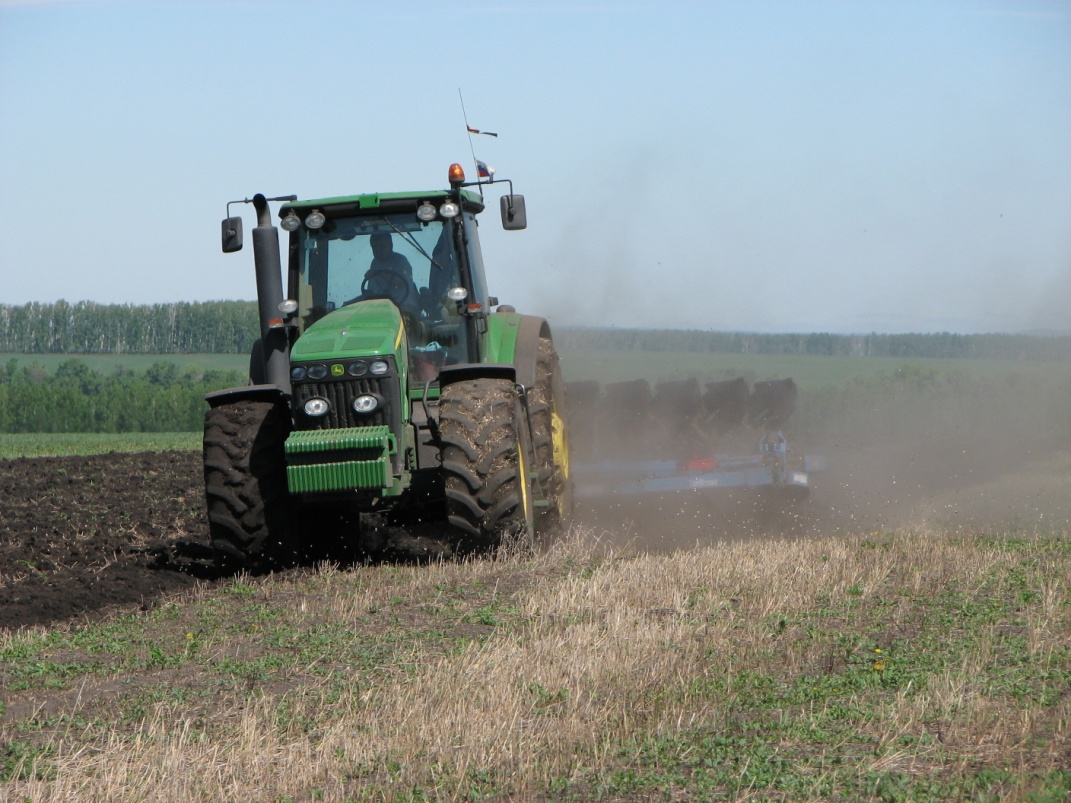 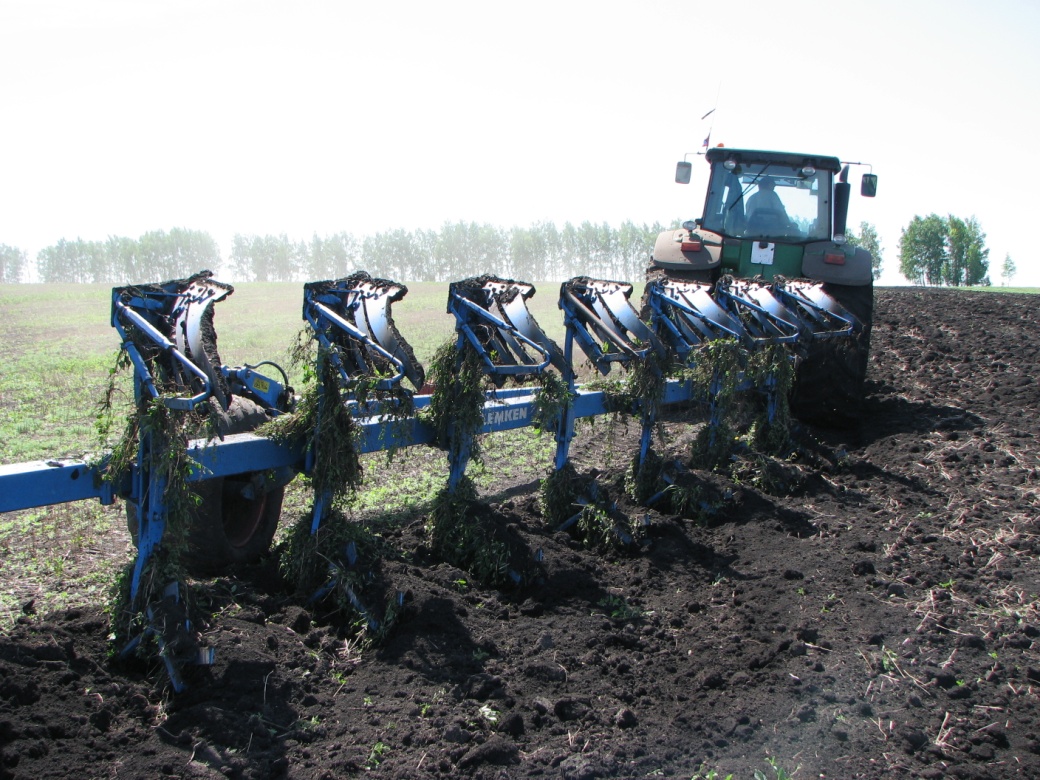 Сев сельскохозяйственных культур
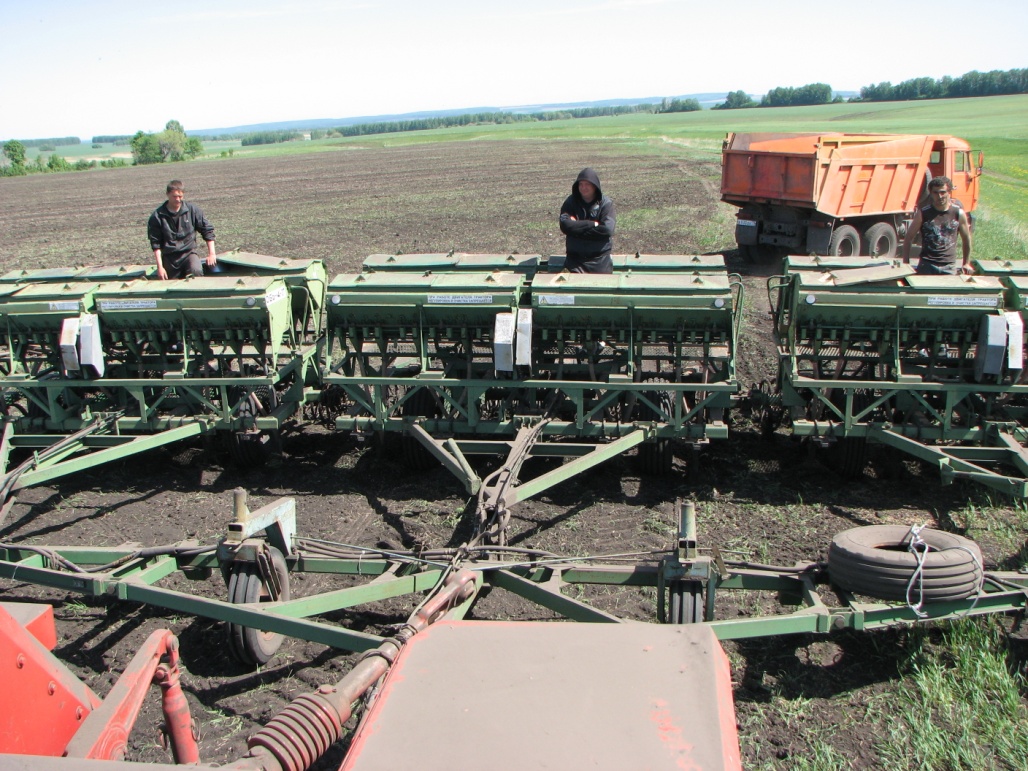 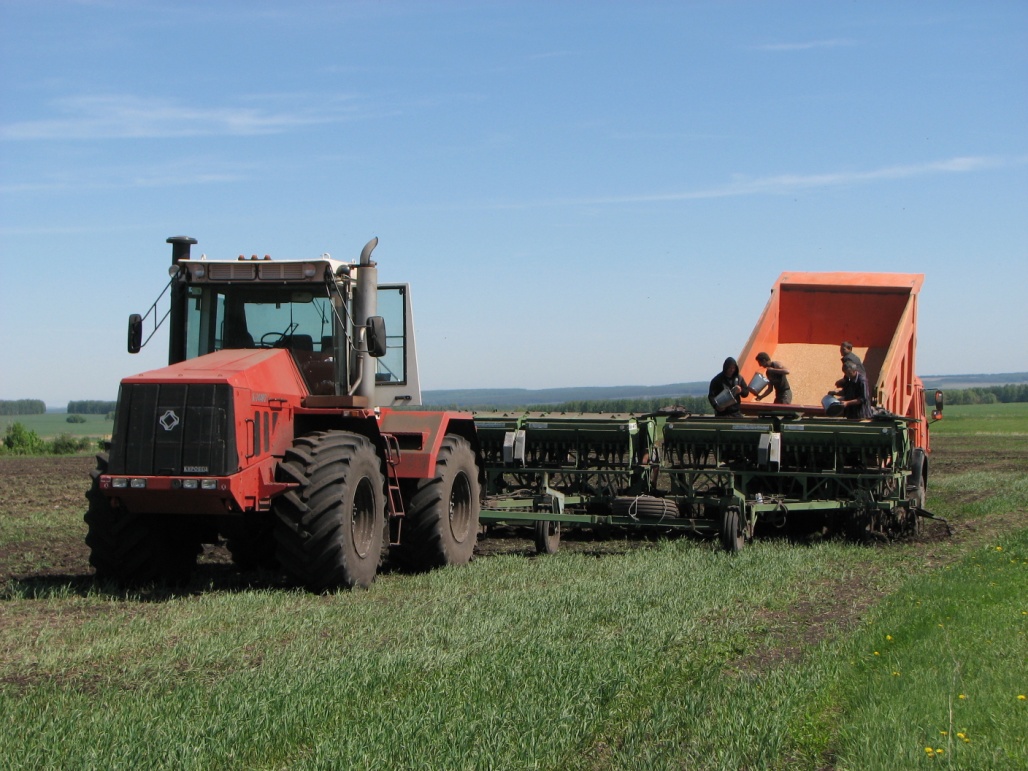 Уборка зерновых культур
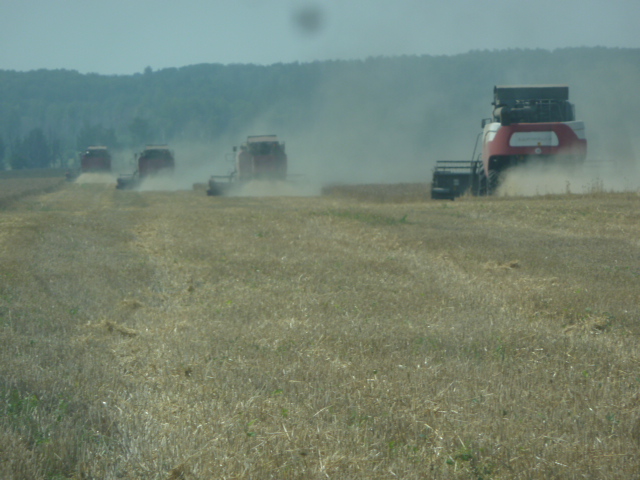 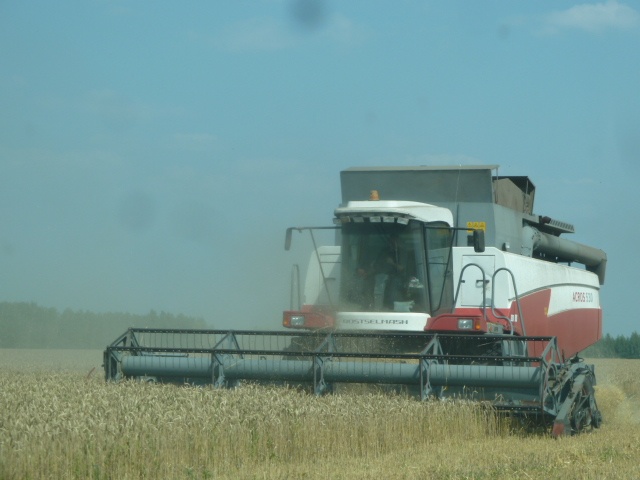 Лучший комбайнёр Карсунского района 2016 года – работник ООО Агрофирма «Прогресс»
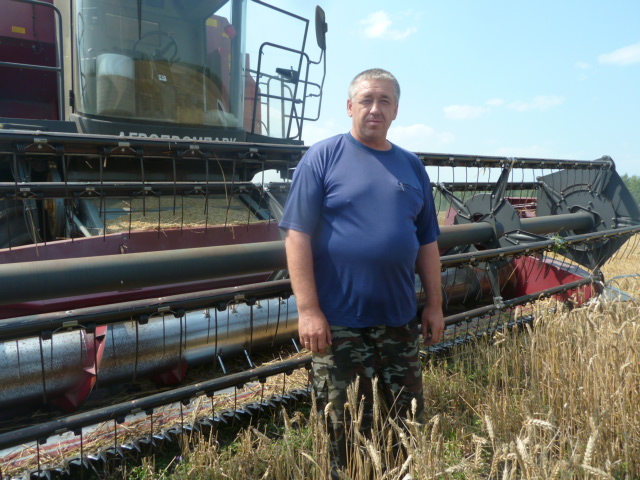 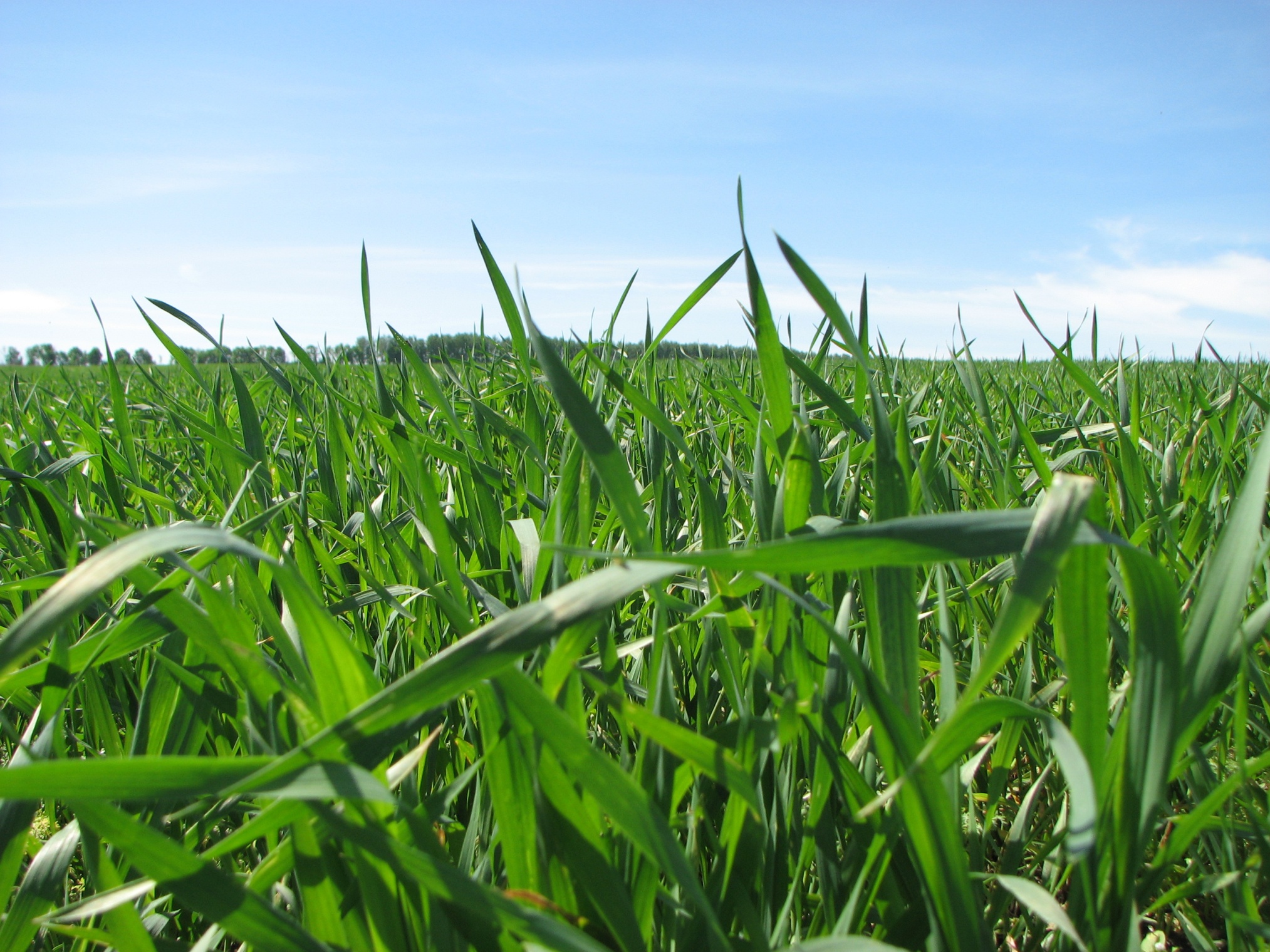